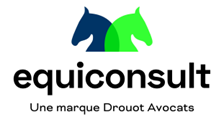 INTERETS ET POINTS DE VIGILANCE DU CONTRAT DE VENTE D’UN CHEVAL
Maître Nicolas MASSON, avocat au barreau de Montauban fondateur du cabinet Equiconsult,
Maître Emilie WAXIN, avocat au barreau de Paris, membre et diplômée de l’Institut de Droit Equin
Introduction
La vente de cheval = un contrat de vente « classique » soumis à certaines spécificités en raison de l’objet de la vente : 

Objet de la vente : Le cheval (= un « être vivant doué de sensibilité ». Il demeure soumis au régime des biens, sous réserve des lois qui les protègent  (Article 515-14 du Code civil)

Régime applicable : celui de la vente des biens meubles corporels (articles 1582 et suivants du Code civil) avec des spécificités liées à la nature de la « chose » vendue
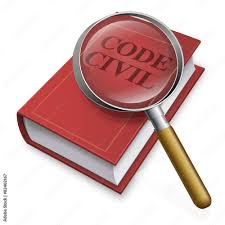 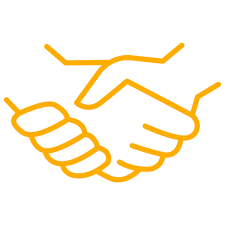 29/04/2024
3
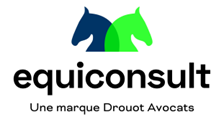 PLAN
I. Le régime légal de la vente de cheval
Formation du contrat de vente de cheval
Les garanties légales applicables à la vente de cheval 

II. L’intérêt d’un contrat écrit : les clauses spécifiques
Clauses relatives au transfert de propriété 
Garanties conventionnelles
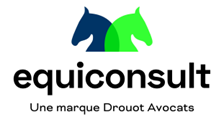 I. Le régime légal de la vente de cheval
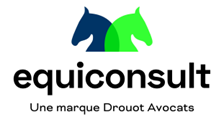 A. La formation du contrat de vente de cheval
Formation du contrat de vente de cheval
=> un accord sur la chose et sur le prix (article 1583 du Code civil) :
 
Contrat consensuel : formé par l’accord entre l’acheteur et le vendeur sur le cheval et le prix de vente 

Absence de nécessité d’un écrit 
Contrat qui ne se forme pas par la remise du cheval mais au moment de l’accord

Conséquences : 

Moment du transfert des risques : la date de l’accord nonobstant la possession du cheval et/ou le paiement du prix

Absence de preuve en cas de litige
29/04/2024
7
Formation du contrat de vente de cheval
2 conditions de formation du contrat de vente :  

Un accord sur le cheval : 

Déterminé ou déterminable (mais litiges résiduels depuis l’obligation d’identification des équidés) ; 

Né ou à naitre ; 

Dont la vente n’est pas interdite : 

Car n’appartient pas au vendeur (exemple de l’indivision); 
Car est atteint au suspecté d’être atteint d’une des maladies contagieuses listées par l’article D201-1 du Code rural (article L223-7 du Code rural) 

Un accord sur le prix : 

Déterminé ou déterminable ; 
Sérieux (sous peine de requalification),
29/04/2024
8
Formation du contrat de vente de cheval
Attention qui dit contrat consensuel n’exempte pas de toute obligation au stade des négociations  : 

La bonne foi (articles 1104 et 1112 du Code civil)

L’obligation précontractuelle d’information (articles 1112-1 du Code civil et L,111-2 du Code de la consommation )
29/04/2024
9
Formation du contrat de vente de cheval
L’obligation de bonne foi (articles  1104 1112 du Code civil) :
 
« Les contrats doivent être négociés, formés et exécutés de bonne foi.
Cette disposition est d'ordre public.»


« L'initiative, le déroulement et la rupture des négociations précontractuelles sont libres. Ils doivent impérativement satisfaire aux exigences de la bonne foi »
29/04/2024
10
Formation du contrat de vente de cheval
L’obligation pré contractuelle d’information (article  1112-1 du Code civil) :
 
« Celle des parties qui connaît une information dont l'importance est déterminante pour le consentement de l'autre doit l'en informer dès lors que, légitimement, cette dernière ignore cette information ou fait confiance à son cocontractant.
Néanmoins, ce devoir d'information ne porte pas sur l'estimation de la valeur de la prestation.
Ont une importance déterminante les informations qui ont un lien direct et nécessaire avec le contenu du contrat ou la qualité des parties.
Il incombe à celui qui prétend qu'une information lui était due de prouver que l'autre partie la lui devait, à charge pour cette autre partie de prouver qu'elle l'a fournie.
Les parties ne peuvent ni limiter, ni exclure ce devoir.
Outre la responsabilité de celui qui en était tenu, le manquement à ce devoir d'information peut entraîner l'annulation du contrat dans les conditions prévues aux articles 1130 et suivants »
29/04/2024
11
Formation du contrat de vente de cheval
porte sur les informations ayant un lien direct et nécessaire avec le contenu du contrat et/ou la qualité des parties; 

 notion de confiance légitime : à invoquer lorsque l’acquéreur achète un cheval auprès d’un vendeur professionnel qu’il connaît (moniteur, cavalier professionnel, éleveur); 

 Attention cette obligation ne porte pas sur la valeur du cheval; 

La sanction est l’allocation de dommages-intérêts ou bien la nullité du contrat lorsque cette information est à l’origine d’un vice du consentement (erreur sur les qualités essentielles du cheval: santé, usage.)
29/04/2024
12
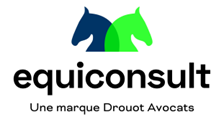 B. Les garanties légales applicables à la vente de cheval
Les garanties légales
ATTENTION : suppression de la garantie de conformité 

Jusqu’en 2021, dans les ventes entre un professionnel et un non professionnel, l’acquéreur du cheval pouvait se prévaloir de la garantie de conformité de l’article L.211-9 alinéa 1erdu Code de la consommation: en cas de non-conformité du cheval à l’usage auquel il était destiné, l’acquéreur pouvait, dans un délai de deux ans à compter de la délivrance du cheval, agir contre le vendeur professionnel pour obtenir une réparation (dommages-intérêts) ou le « remplacement » du cheval sous réserve de prouver l’antériorité du défaut de conformité

Désormais, cette garantie légale de conformité ne peut plus être actionnée dans le cadre de ventes de chevaux. (ordonnance n° 2021-1247 du 29 septembre 2021 relative à la garantie légale de conformité pour les biens - article 9 qui exclut de son champ les ventes d’animaux domestiques)

L’exclusion des dispositions protectrices du Code de consommation pour les contrats de vente de chevaux conclus est effective pour les ventes conclues à compter du 1er janvier 2022.
14
Les garanties légales
Les garanties légales
L’article L.213-1 du Code rural et de la pêche maritime prévoit que : « L'action en garantie, dans les ventes ou échanges d'animaux domestiques est régie, à défaut de conventions contraires, par les dispositions de la présente section, sans préjudice des dommages et intérêts qui peuvent être dus, s'il y a dol.  »


Depuis 2022 ne subsistent pour toute vente de cheval quelle que soit la qualité du vendeur et/ou de l’acheteur que : 

La garantie « classique » : les vices du consentement ; 

La garantie « spécifique » : les vices rédhibitoires
29/04/2024
15
A. Les vices du consentement
L’acquéreur peut obtenir la nullité du contrat de vente du cheval en apportant la preuve que son consentement a été vicié par erreur, dol ou violence. (article 1130 du Code civil).

L’erreur (article 1132 du Code civil):

L’erreur doit porter sur les qualités essentielles du cheval (origine, race, nature) ; 

La qualité essentielle doit être entrée dans le champ contractuel, de manière expresse ou tacite (article 1133 du Code civil). Cela peut se déduire d’un faisceau d’indices (tel que le prix de vente) mais pour éviter tout conflit il est préconisé de rédiger un contrat explicite sur ce point.
29/04/2024
16
Le dol (article 1137 du Code civil) :

 Définition : fait pour un contractant d'obtenir le consentement de l'autre par des manœuvres ou des mensonges ou la rétention d’une information que le vendeur sait déterminante pour l’acquéreur.

Régime : l’acquéreur doit prouver l’intention dolosive du vendeur i,e, sa connaissance de l’affection du cheval ET une dissimulation consciente dans le but de tromper l’acquéreur. 

La difficulté de preuve de cet élément intentionnel explique que ce fondement est rarement invoqué pour obtenir la nullité du contrat.
29/04/2024
17
Régime applicable aux vices du consentement :

Le délai de prescription : délai de droit commun de 5 ans à compter du jour de la découverte de l’erreur ou du dol (article 2224 Code civil). 

La sanction : la nullité de la vente ou dommages et/ou intérêts au choix de l’acheteur. Celle-ci est réputée n’avoir jamais existée: le vendeur doit reprendre le cheval (à ses frais) et restituer le prix de vente à l’acquéreur. En outre, le vendeur doit rembourser tous les frais dépensés par l’acquéreur pour l’entretien du cheval depuis le jour de la vente (pensions, frais de maréchalerie, vétérinaires) : toujours conserver les factures !
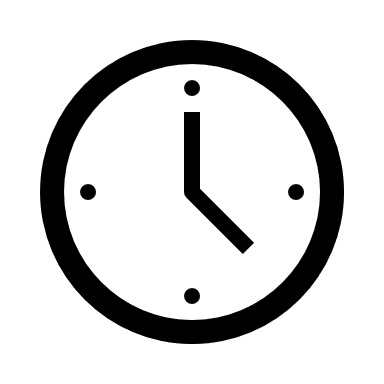 29/04/2024
18
B. La garantie des vices rédhibitoires
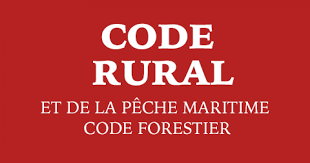 Principe : la vente d’un cheval est soumise à la garantie des vices rédhibitoires de l’article L.213-2 du Code rural et de la pêche maritime (CRPM) :

 « Sont réputés vices rédhibitoires et donnent ouverture aux actions résultant des articles 1641 à 1649 du code civil, sans distinction des localités où les ventes et échanges ont lieu, les maladies ou défauts définis dans les conditions prévues à l'article L. 213-4. »
29/04/2024
19
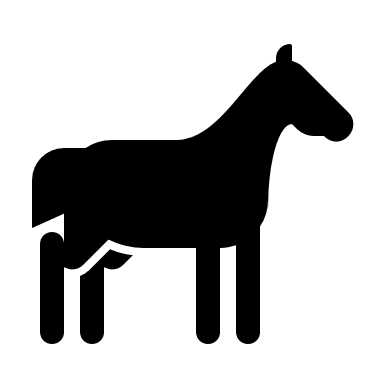 L’article R.213-1- 1° du Code rural et de la pêche maritime dresse la liste des vices rédhibitoires pour le cheval:

L'immobilité.
L'emphysème pulmonaire.
Le cornage chronique.
Le tic proprement dit avec ou sans usure des dents.
Les boiteries anciennes intermittentes.
L'uvéite isolée.
L'anémie infectieuse des équidés.
29/04/2024
20
L’action en garantie des vices rédhibitoires suit le même régime, peu importe la qualité des parties (professionnelles ou profanes).
Avantage de cette action : la seule preuve du vice suffit à obtenir la résolution de la vente ! Il n’est pas nécessaire de prouver :

L’antériorité de cette affection;
L’inaptitude du cheval à l’usage convenu.
L’intention ou la connaissance du vendeur 

La jurisprudence sur ce point semble infléchir sa position notamment sur la notion d’antériorité.(CA Aix-En-Provence 21/032013 et CA PAU 26/11/2015)
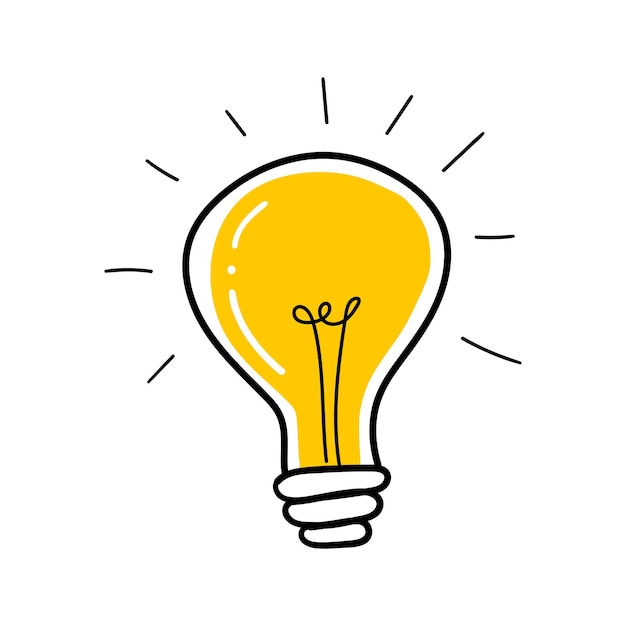 29/04/2024
21
Inconvénient de cette action : il faut réagir très vite ! 

L’acquéreur doit agir en justice dans un délai de 10 jours à compter de la livraison du cheval ! Pour l’uvéite isolée et l’anémie infectieuse, l’acquéreur dispose d’un délai de 30 jours car elles sont moins évidentes à déceler. 

Dans ce délai de 10/30 jours, nécessité : 

D’introduire la requête en nomination d’expert devant le Tribunal du lieu où se trouve le cheval ; 

D’assigner le vendeur en garantie.

Pas de conciliation préalable mais nécessité de signifier au vendeur (dans les 10 jours) l’ordonnance du Juge désignant les experts en vue de réaliser l’expertise. Cette signification doit préciser la date de l'expertise et inviter le vendeur à y assister ou à s'y faire représenter.  (article R.213-8 CRPM)
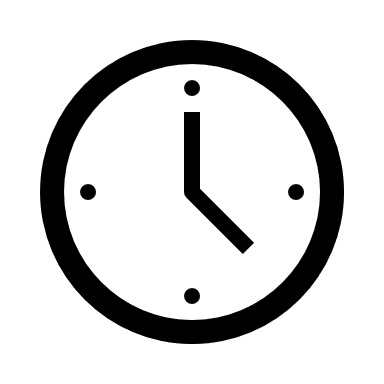 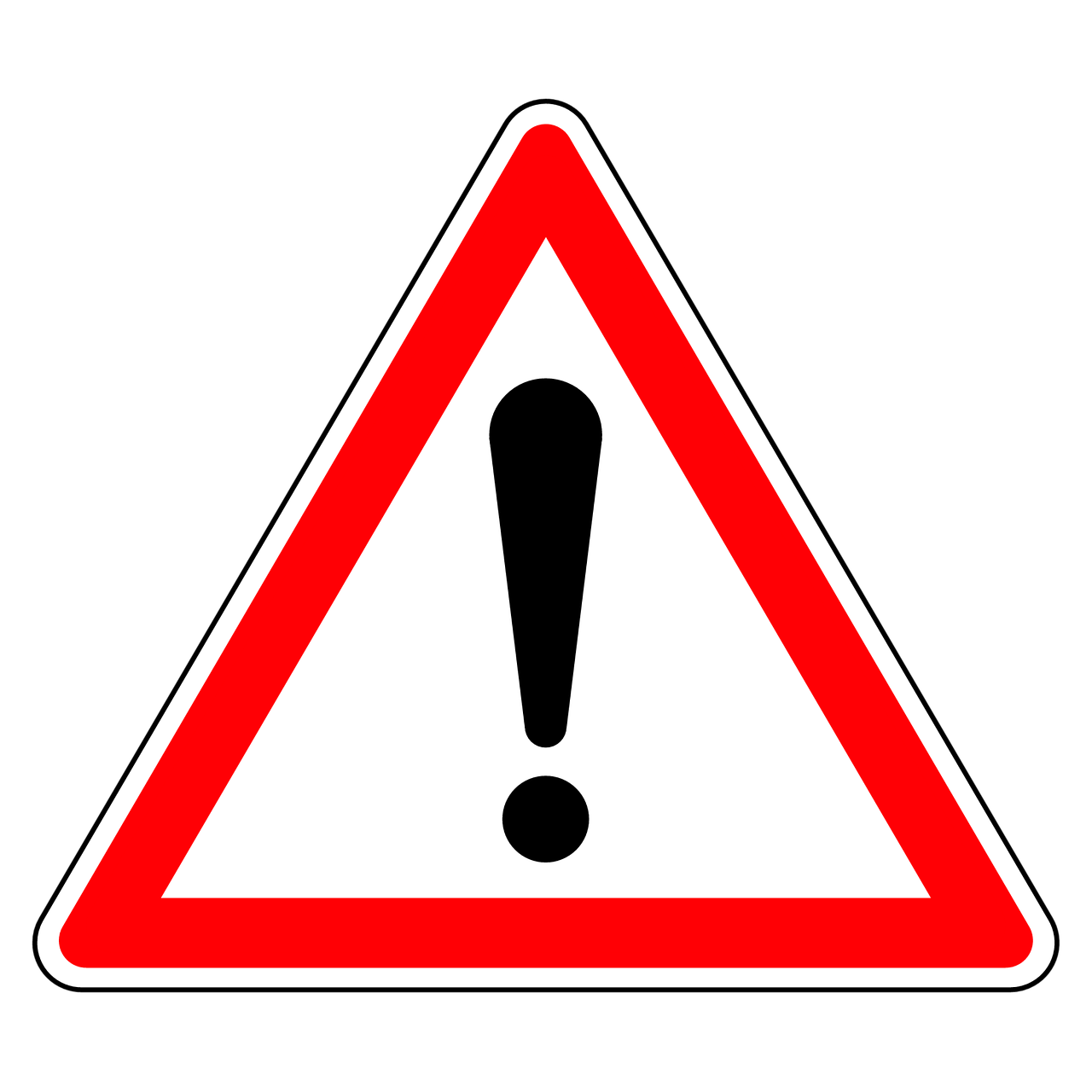 29/04/2024
22
La liste limitative des affections concernées par l’action en garantie du Code rural ainsi que le délai très bref pour agir en font une action rarement mise en œuvre.
29/04/2024
23
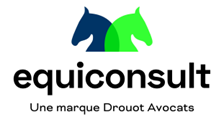 II. L’intérêt d’un contrat écrit : les clauses spécifiques
Les clauses particulières du contrat
Attention : l’écrit probatoire obligatoire
Principe 

« L’acte juridique portant sur une somme ou une valeur excédant un montant fixé par décret [1 500 euros] doit être prouvé par écrit sous signature privée ou authentique. (…) » (article 1359 du Code civil)  

Tempérament 

L’impossibilité matérielle ou morale d’un écrit avec l’usage d’absence d’écrit (article 1360 du Code civil) (mais ATTENTION jurisprudences anciennes et recours de plus en plus fréquent à un écrit)
25
Les clauses contractuelles essentielles
Les clauses essentielles du contrat : 

Le préambule avec la qualité des parties (professionnel ou profane).
L’objet de la vente :  description détaillée du cheval avec en annexe ses papiers, sa carte d’immatriculation : le défaut de délivrance de la carte d’immatriculation d’un cheval cédé par le propriétaire est sanctionné par une amende de 3ème catégorie (Article R.215-14 du CRPM)
Qualités essentielles du cheval: race/origine (plein papier?) ? Usage : loisirs, compétitions(niveau?), reproduction…
Le prix de vente et les modalités de paiement.

Pour un exemple/modèle de contrat-type (le contrat de l’Institut de Droit Equin) : https://www.institut-droit-equin.fr/upload/CONTRAT_DE_VENTE_NOTICE_TEXTES_APPLICABLES_formulaire.pdf  

Le rédacteur a pris l’habitude d’ajouter un certain nombre de clauses reprenant les démarches préalables à la vente, d’évoquer les garanties conventionnelles éventuelles, les conditions de règlement et la date du transfert de propriété.
29/04/2024
26
Les clauses particulières du contrat
A. Les clauses relatives au transfert de propriété
Principe : transfert ferme de propriété et des risques au moment de l’accord sur la chose et sur le prix 

Possibilité de moduler la date de ce transfert, de la suspendre ou de l’annuler : 

Date de transfert de propriété expressément convenue dans le contrat, 

Clauses suspensives ou résolutoires (ventes à l’essai ; visite vétérinaire)
27
Les clauses particulières du contrat
Focus visite d’achat
Il est d’usage d’essayer le cheval avant son achat et de faire appel à un vétérinaire pour une expertise de transaction.

Le contrat précisera les conditions de l’essai et si l’acheteur était accompagné d’un professionnel ou non
L’expertise vétérinaire de transaction sera également mentionnée avec le nom du vétérinaire et pourra être annexée au contrat.
Cette expertise de transaction peut être une condition suspensive ou résolutoire dans le contrat
Son étendue dépendra de l’usage envisagé du cheval et de son usage actuel.
Elle n’est qu’une photographie du cheval à un moment donné.
La jurisprudence peut reprocher à l’acheteur de ne pas avoir fait effectuer une telle expertise d’où l’intérêt dans ce cas de le mentionner expressément dans le contrat de vente.
28
I. Les modalités de transfert de propriété du cheval
B. Les garanties conventionnelles
Le vendeur peut accorder à l’acheteur diverses garanties de reprises.
La plus connue est celle des vices cachés, 
Mais il est aussi possible de prévoir des clauses de reprise avec dépréciation du prix au fil du temps sur une durée déterminée.

Nous examinerons ici le régime de la garantie des vices cachés, et nous vous laissons le soin d’imaginer toutes les clauses de garantie que vous pouvez imaginer (Attention aux clauses abusives dans les contrats relevant du Code de la consommation)
29
La garantie des vices cachés
 Par dérogation, la convention contraire permet d’agir sur le fondement des vices cachés :
Elle est issue de l’article L 213-1 du Code Rural.

Si l’affection n’est pas dans la liste du code rural ou bien que le délai pour agir en résolution de la vente est dépassé, alors il faut envisager d’agir en garantie des vices cachés. 

Attention cela suppose d’établir que les parties sont convenues, par convention contraire, de se soumettre à la garantie des vices cachés.
29/04/2024
30
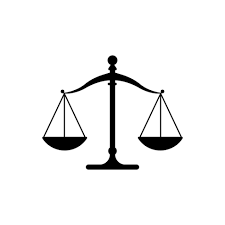 La notion de convention contraire
La jurisprudence a précisé que cette dérogation peut être prévue par une convention écrite ou bien implicite, lorsque les chevaux objet de la vente sont destinés à un usage sportif.
C’est ce qu’a jugé la Cour de cassation en ces termes :
« Mais attendu que les règles de garantie des vices rédhibitoires susvisées peuvent être écartées par une convention contraire implicite et résulter de la nature de l'animal et de sa destination ; Que la cour d'appel qui a relevé que le cheval était destiné à la compétition de saut d'obstacles et que cette finalité qui n'était pas contestée, n'était pas mentionnée sur le rapport d'examen du vétérinaire auquel le vendeur avait présenté l'animal, a pu en déduire l'existence d'une convention dérogatoire implicite ; que ce faisant, elle a légalement justifié sa décision ; » Cass., 1ère civ., 17 octobre 2012, n°11-10.577
 La Cour de cassation a rappelé cette solution dans une importante décision publiée au bulletin : « La convention écartant les dispositions du code rural et de la pêche maritime régissant la garantie des vices rédhibitoires dans les ventes d'animaux domestiques peut être implicite et résulter de la destination des animaux vendus et du but que les parties se sont proposé et qui constitue la condition essentielle du contrat ».  (Cass. 1ère civ., 1er juillet 2015, n° 13-25.489 Publié : cheval vendu pour une destination sportive à un prix très supérieur à un cheval de loisir)
Compte-tenu de la notion extensive de convention contraire, on peut s’interroger s’il ne sera pas préférable de l’exclure expressément du contrat en présence d’un professionnel et d’un consommateur.
 Si cette preuve n’est pas rapportée, l’acquéreur ne pourra se fonder sur la garantie des vices cachés !
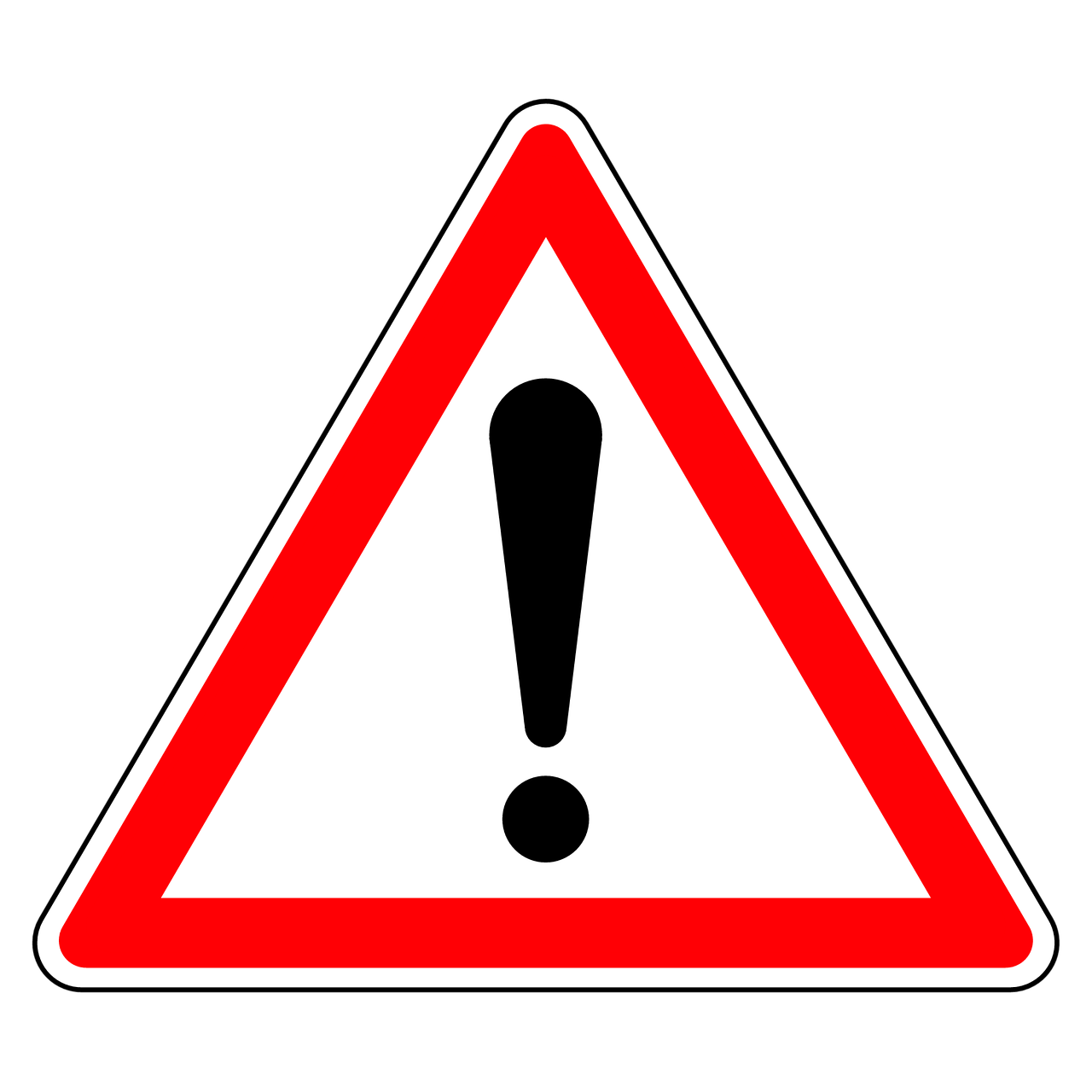 29/04/2024
31
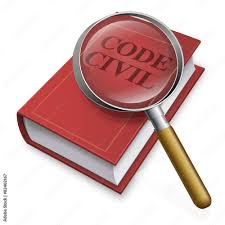 Les conditions de mise en œuvre de la garantie des vices cachés :

L’article 1641 du Code civil dispose que « Le vendeur est tenu de la garantie à raison des défauts cachés de la chose vendue qui la rendent impropre à l'usage auquel on la destine, ou qui diminuent tellement cet usage que l'acheteur ne l'aurait pas acquise, ou n'en aurait donné qu'un moindre prix, s'il les avait connus. »
29/04/2024
32
La charge de la preuve du vice caché pèse sur l’acquéreur du cheval, lequel doit établir :

le caractère caché du vice : appréciation selon la qualité de la partie (professionnelle ou profane); 
La gravité du vice : le vice doit rendre le cheval impropre à son usage (avoir précisé cet usage dans le contrat ou lors de la visite vétérinaire d’achat): L’acquéreur doit établir qu’il n’aurait jamais acquis le cheval ou du moins pas au prix de vente.
Le vice doit exister au jour de la vente (preuve de l’antériorité du vice par les examens vétérinaires);

En principe, les problèmes comportementaux du cheval ne relèvent pas de la garantie des vices cachés laquelle porte essentiellement sur les pathologies révélées par un vétérinaire.
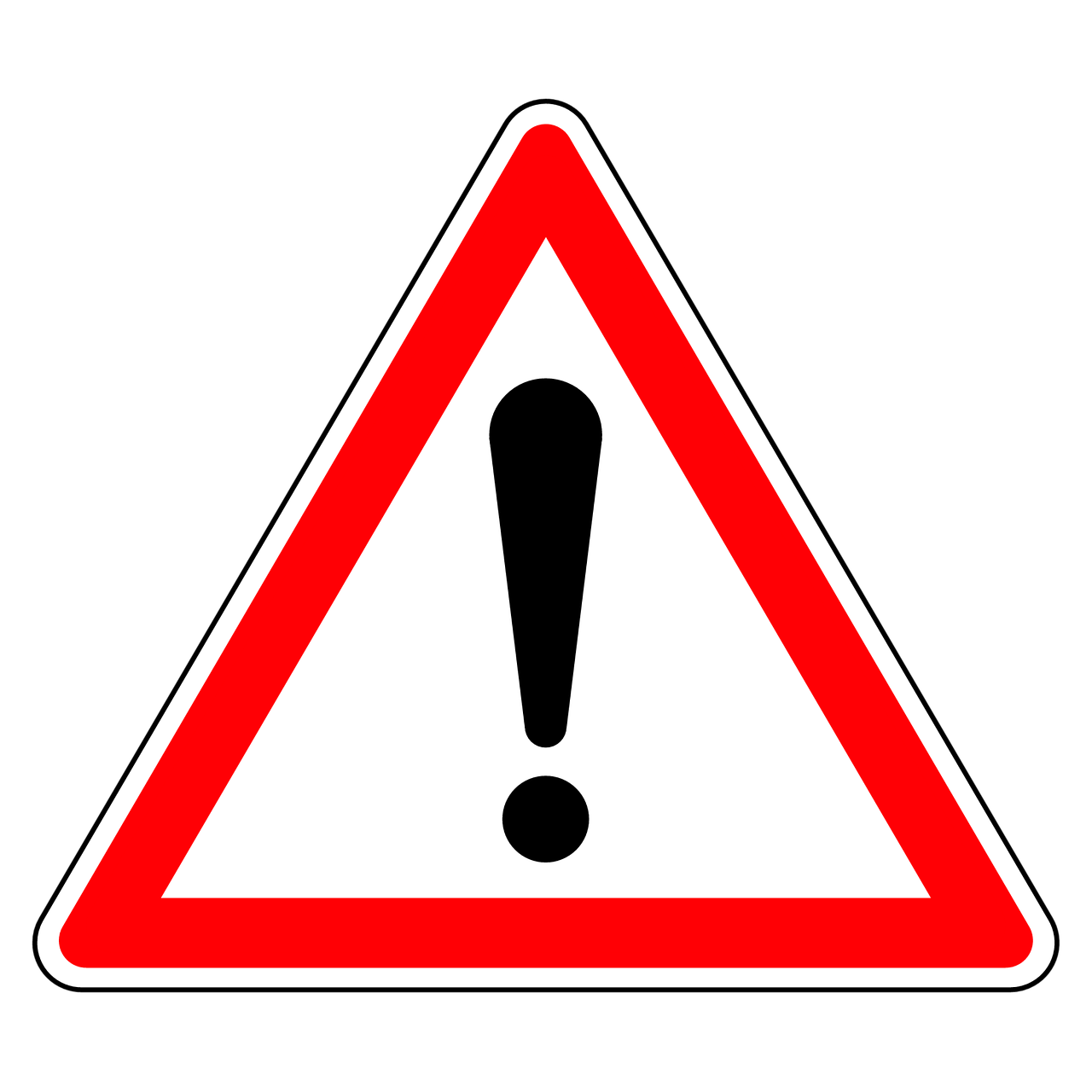 29/04/2024
33
Le régime de l’action en garantie des vices cachés :

La charge de la preuve de l’antériorité du vice pèse sur l’acquéreur.
L’acquéreur professionnel est présumé avoir connaissance du vice. Cette présomption simple doit être combattue par la preuve qu’il ignorait ce vice.
Essentiel de déterminer la qualité des parties au contrat de vente !
Est qualifiée de professionnelle toute personne physique ou morale agissant dans le cadre de son activité professionnelle. 
Exemples :
L’acquéreur moniteur d’équitation qui achète un cheval à titre personnel n’est pas qualifié de professionnel. (CA Montpellier 21 septembre 2016) 
L’acquéreur agréé par une association régionale d’éleveurs de chevaux de selle, ayant acquis un cheval en vue de le revendre est réputé avoir conclu cette vente en qualité de de professionnel. (CA Dijon 30 janvier 2014)
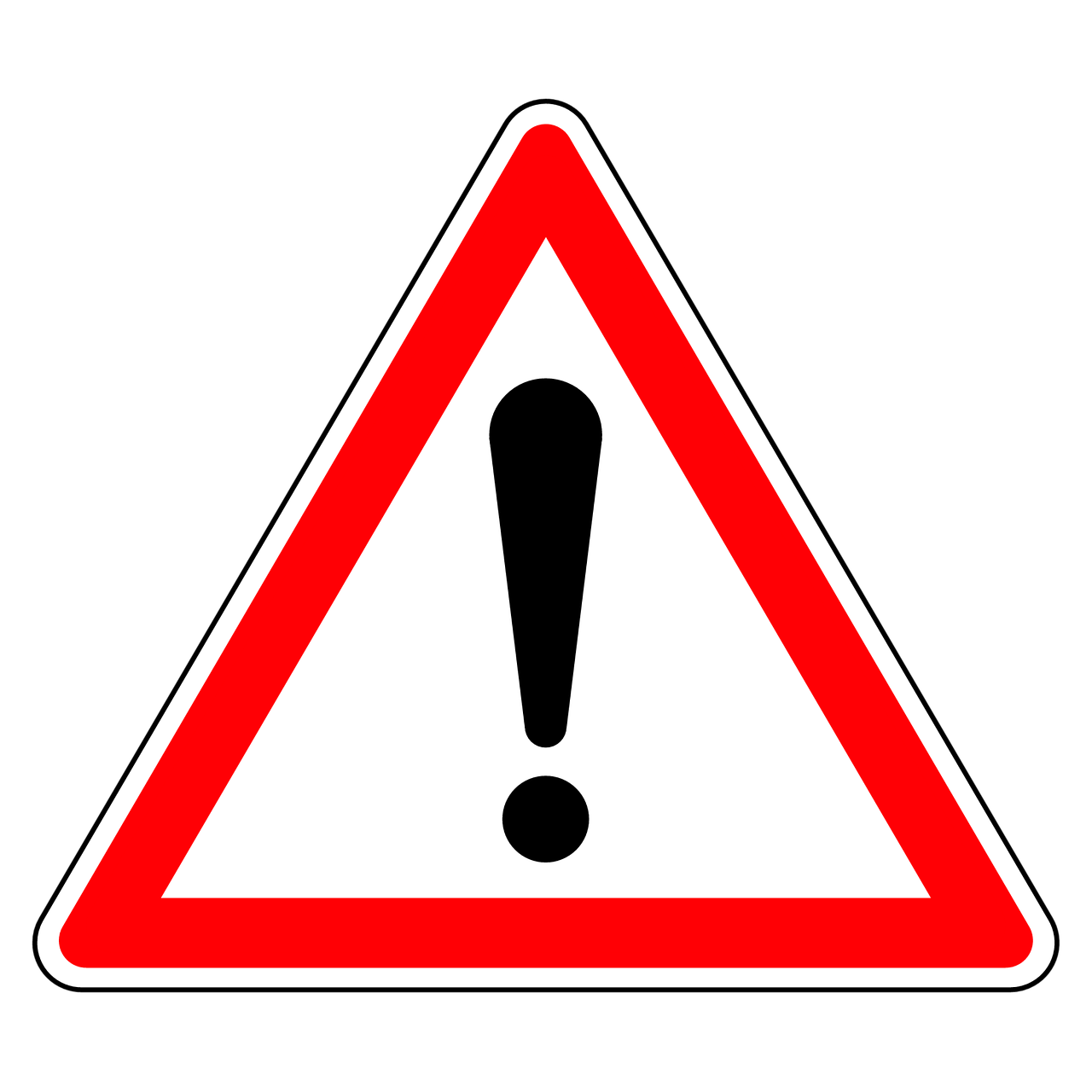 29/04/2024
34
Le vendeur professionnel est présumé avoir connaissance du vice.(article 1645 du Code civil) 

Cette présomption est irréfragable et ne peut être renversée par le vendeur lequel doit en outre verser des dommages-intérêts. (jurisprudence constante, Cass. Com. 17 janv. 2024, F-B, n° 21-23.909)
Essentiel de déterminer la qualité des parties au contrat de vente !
Est qualifiée de professionnelle toute personne physique ou morale agissant dans le cadre de son activité professionnelle. La jurisprudence apprécie également la compétence technique de cette personne. (On parle de vendeur professionnel et non de professionnel de l’équitation)
Le régime étant dérogatoire l’application de ce texte est contestable.
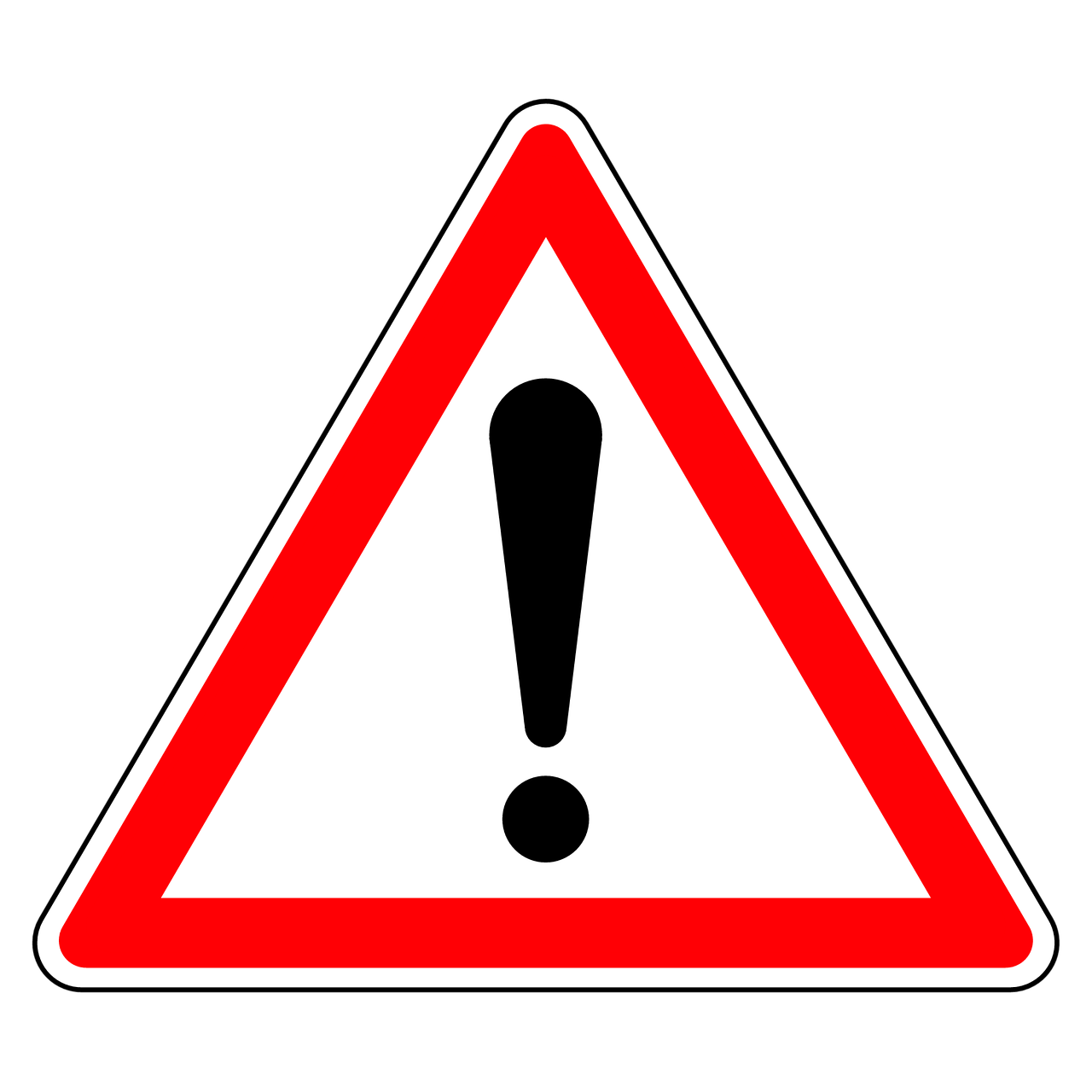 29/04/2024
35
Exemples :
Les juges du fond analysent le faisceau d’indices pour retenir la qualité de vendeur professionnel : «  il résulte des investigations menées par l’expert judiciaire qu’il est aussi exploitant agricole en culture et élevage associés, adhérent d’une association regroupant des professionnels de la filière cheval et enregistré comme éleveur de chevaux de selle dans l’annuaire du magazine 'L’éperon'. Il a par ailleurs donné naissance, dans son 'Elevage des saules', à treize chevaux âgés désormais de cinq à quinze ans, dont Titan des saules. » (CA Douai, ch. 1 sect. 1, 19 janv. 2023, n° 21/00246)

Les juges du fond rappellent que la participation à des compétition ne fait pas du vendeur un professionnel. Le vendeur ne peut être qualifié de professionnel si lors de la vente il n’exerce plus l’activité professionnelle d’élevage de chevaux et si le certificat de vente (ou le contrat) indique que le vendeur a agi en qualité de particulier (en son nom propre) et non en qualité de dirigeant d’un élevage. (CA Caen, 1re ch. civ., 19 déc. 2023, n° 21/00785.)
29/04/2024
36
Attention, le délai d’action pour agir en garantie des vices cachés est de 2 ans à compter de la découverte du vice ! (article 1648, alinéa 1er du Code civil) Il s’agit d’un délai de prescription (et non de forclusion) :
 délai susceptible d’être interrompu (article 2231 du Code civil) ou suspendu notamment lorsqu'une mesure d'expertise est ordonnée .
La Cour de cassation a précisé que ce point de départ peut être reporté à la date du dépôt du rapport d'expertise judiciaire considérant que c’est à cette date l'acquéreur a une connaissance certaine du vice. 

En cas de contentieux, cette précision est utile si le vendeur nous oppose la prescription !
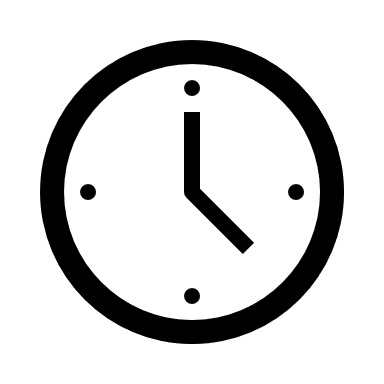 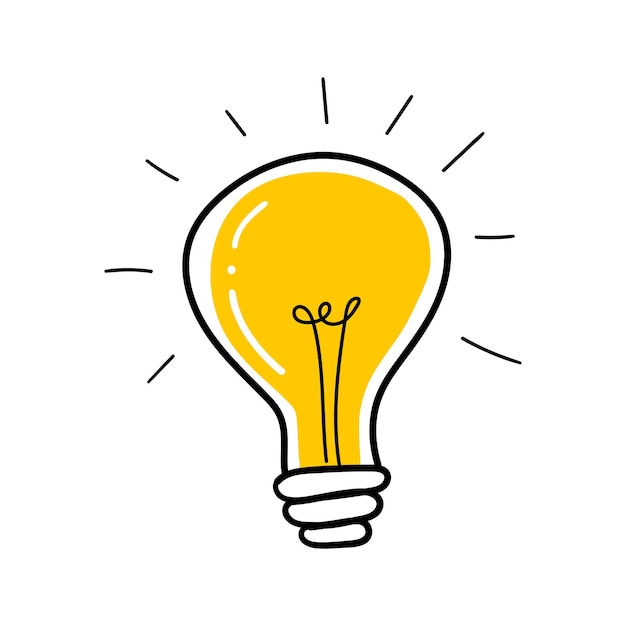 29/04/2024
37
Les conséquences possibles de l’action en garantie des vices cachés :

 Restituer le cheval et percevoir le remboursement intégral du prix de vente;
OU
 Garder le cheval et obtenir une réduction du prix de vente. La réduction du prix sera évaluée en fonction notamment des sommes déjà dépensées pour soigner le cheval, aux frais supplémentaires (vétérinaires, maréchalerie) à prévoir, ainsi qu’au regard de la valeur d’un cheval atteint de l’affection décelée (et l‘usage qu’il peut en être fait).

Demander des dommages-intérêts en présence du vendeur professionnel ! (présomption irréfragable de connaissance du vice)
29/04/2024
38
Merci pour votre attention
29/04/2024
39